CİNSEL FONKSİYON BOZUKLUKLARI
Kadında Cinsel Fonksiyon Bozuklukları
Kadın Cinsel İşlev Bozukluklarının Nedenleri
Birçok faktör cinsel fonksiyon bozukluklarına neden olabilmektedir. 
Bunlar içerisinde yaş, ilişkinin zamanı ve kalitesi, bireysel psikolojik faktörler, geçirilmiş hastalıklar, travmalar, ilaç, alkol kullanımı vb yer almaktadır.
Kadın Cinsel İşlev Bozukluklarının Psikolojik Nedenleri
Yetiştirilme ve geleneksel kadın cinsel rolü
Geleneksel kadın cinsel rolünün dışına çıkamamak
Negatif beden imajı ve düşük benlik saygısı
Edilgenlik, çekingenlik
Katı dini ve ahlaki inançlar
Baba-kız ilişkisinden kaynaklanan nedenler
Baskıcı, otoriter baba
Zayıf, güçsüz anne
Cinselliği değersizleştiren/aşağılayan aile
Kişilik sorunları
Cinsel kimlik veya yönelim sorunları
Cinsel taciz ve travmalar
Cinsel fobiler veya kaçınmalar
Maskelenmiş parafililer 
Evlilik çatışmaları
Eşe ilgi kaybı
Yakınlık sorunları
Eşin cinsel beceri eksikliği
Pasif, bağımlı eş
Eşde cinsel işlev bozukluğunun bulunması
Kadın Cinsel İşlev Bozukluklarının Psikolojik Nedenleri
Duygu ve davranışlar üzerindeki kontrolünü yitirme korkusu
Gebelik korkusu
Psikiyatrik rahatsızlıklar
Stres ve üzüntü kaynağı olan yaşam olayları
Yaşla veya çekicilikle ilgili endişeler
Eşe veya erkeğe yönelik olumsuz duygular
Gerçek dışı beklentiler
Performans anksiyetesi
Rastlantısal başarısızlık
Hamilelik , doğum
Aldatılma veya eşin sadakatinden kuşkulanma
Cinsel organlardan iğrenme veya hoşlanmama
Kızlık zarını yitirme korkusu
Organik hastalıklara reaksiyon
Eşler arasındaki zayıf iletişim
Suçluluk duyguları
Kısıtlı ön sevişme
Tecrübesizlik
Eşini memnun edememe endişesi
Kadında Cinsel Fonksiyon Bozuklukları
1-KADINDA CİNSEL İSTEK BOZUKLUĞU
2-CİNSEL TİKSİNTİ BOZUKLUĞU
3- KADINDA CİNSEL UYARILMA BOZUKLUĞU
4- KADINDA ORGAZM BOZUKLUĞU
5- VAJİNİSMUS
6- DİSPARONİ ( AĞRILI CİNSEL BİRLEŞME )
1)Kadında Cinsel istek bozukluğu
Kadında cinsel istek bozukluğu, süreğen ve tekrarlayan bir biçimde cinsel eylem için cinsel fantezi ve arzunun olmaması veya zayıf olması durumunda konur. 
Sevişme isteğinin yanında cinsel hayaller kurmak, cinsel konularla ilgilenmek, erotik uyaranları izlemek gibi bir istek de ya hiç yoktur ya da çok seyrek olarak oluşur
Kadında Cinsel istek bozukluğu
Herhangi bir cinsel etkinliği başlatmak ya da eşinin başlattığı cinsel etkinliğe katılım konusunda isteksiz ya da az isteklidirler. 
Sevişme ya da mastürbasyon sırasında ıslanma, göğüslerin dikleşmesi gibi cinsel uyarılma belirtileri ya zayıftır ya da hiç gerçekleşmez. Ayrıca cinsel haz da ortaya çıkmaz ya da çok zayıftır. Orgazm ise çoğunlukla olmaz.
Kadında Cinsel istek bozukluğu
Cinsel isteksizlik çeşitli nedenlere bağlı olarak gelişebilir. Nedenleri biyolojik ve psikolojik olarak ikiye ayırabiliriz
Kadında Cinsel istek bozukluğu-biyolojik nedenleri
1) Hastalıklar: Koroner yetmezlik, enfarktüs, böbrek üstü bezlerinin fazla ya da az çalışması, cinsellik hormonlarının azlığı, tiroid hormonlarının azlığı ya da artışı, epilepsi, beyin kanamaları gibi rahatsızlıklar cinsel ilgiyi azaltabilirler. Ancak cinsel hormonların az olması cinsel isteği azaltabilirken, fazla olması isteği artırmaz. 
2) İlaçlar: Depresyon ilaçları, lityum, bazı tansiyon ilaçları, psikoz tedavisinde kullanılan bazı ilaçlar cinsel isteği azaltabilmektedir. Cinsel isteğin azalmasına ya da ortadan kalkmasına neden olan etken bir hastalık ya da ilaç ise bu durumda cinsel istek bozukluğu tanısı konmaz. Tedavide de cinsel istek bozukluğuna neden olan hastalığın tedavi edilmesi ya da ilacın kesilmesi ya da değiştirilmesi temel yaklaşımı oluşturur
Kadında Cinsel istek bozukluğu-psikolojik nedenleri
1) Kişilik sorunları, 
2) Cinsel kimlik veya yönelim sorunları, 
3) Cinsel fobiler veya kaçınmalar, 
4) Maskelenmiş parafililer, 
5) Gebelik korkusu, 
6) Psikiyatrik rahatsızlıklar, 
7) Stres ve üzüntü kaynağı olan yaşam olayları, 
8) Yaşla veya çekicilikle ilgili endişeler, 
9) Eşe ilgi kaybı, 
10) Yakınlık sorunları, 
11) Evlilik çatışmaları, 
12) Eşin cinsel beceri eksikliği, 
13) Eş rollerindeki dengesizlikler ve edilgenlik, 
14) Katı dini ve ahlaki inançlar,
Kadında Cinsel istek bozukluğu
Cinsel İstek Bozukluğu Tedavisi
Temel yaklaşım, kişide cinsel isteği azaltan etkenlerin bulunup ortadan kaldırılması ve kişinin cinsel arzuları ile uyumlu bir cinsel yaşam biçiminin sağlanmasıdır. 
Eğer neden herhangi bir hastalık, depresyon gibi psikiyatrik sorunlar ya da bir ilaç kullanımından kaynaklanıyorsa nedene yönelik bir tedavi stratejisi izlenir.
Cinsel İstek Bozukluğu Tedavisi/Cinsel Terapi
Evlilik çatişmaları, gebelik korkusu, cinsel fobiler veya kaçınmalar, katı dini inançlar, yaşla veya çekicilikle ilgili endişeler, eşe ilgi kaybı, yakınlık sorunları, eşin cinsel beceri eksiklıği, güç dengesizlıği, pasif agresif eş ve eşteki cinsel sorunlardan kaynaklanan istek bozuklukları için öncelikli olarak cinsel terapi düşünülmelidir.

Tedavide çiftin cinsel iletişimlerinin arttırılması, cinsel isteklerini daha rahat ifade edebilmelerinin sağlanması cinsel yaşamlarındaki kısıtlılıkların kaldırılması amaçlanır.
Cinsel İstek Bozukluğu Tedavisi/ Dinamik yönelimli cinsel terapi
Cinsel istek bozukluğu, maskelenmiş "parafililer", kişilik sorunları, cinsel kimlik veya yönelim sorunları, dirençli cinsel fobiler veya kaçınmalar, cinsel dürtüler üzerinde kontrolünü kaybetme korkusuna bağlı ise dinamik yönelimli cinsel terapi (Bireyin kendi olmak için kendisiyle çalışmasına yardımcı olan terapilerdir. Terapist değil danışan daha çok aktiftir. ) daha uygun olabilir.
Cinsel İstek Bozukluğu Tedavisi/Uzun süreli bireysel terapiler
Cinsel terapi ile sonuç alınamayan ve dirençli ciddi kişilik bozuklukları, cinsel kimlik ve yönelim sorunları söz konusu ise uzun süreli psikanalitik veya dığer terapiler yararlı olabilir
2)KADINDA CİNSEL TİKSİNTİ BOZUKLUĞU
Sürekli olarak ya da tekrarlayıcı biçimde cinsel eş ile genital cinsel ilişki kurmaktan aşırı tiksinti duyma ve bundan tümüyle ya da hemen tümüyle kaçınma olarak tanımlanır. Genellikle cinsellıği engelleyecek bazı gerekçeler bulunur.
Kadın partneriyle cinsel ilişki olasılığı ile karşılaştığında kaygı, korku iğrenme yaşarlar.
Cinsel Tiksinti Bozukluğu Nedenleri
Cinsel istek bozukluğuna neden olan tüm etkenler aynı zamanda cinsel tiksinti bozukluğuna da neden olabilirler.
    Cinsel istek bozukluğuna neden olabilen etkenlere ek olarak; 
Cinsel korkular
Cinsel travmalar.
Cinsel kimlik ve yönelim sorunları.
Ağır kişilik sorunları.
Cinsel fobiler.
Eş reddi.
Cinsel Tiksinti Bozukluğu Tedavisi
Tedavide temel ilke tiksintiye yol açan etkenlerin bulunup ortadan kaldırılması ya da çözümlenmesidir. 
Bazen tiksintiye yol açan etken sevişme sırasında kişiyi çok rahatsız eden ama ifade edemedıği bir eylemdir. 
Ancak cinsel tiksinti bozukluğuna her zaman kolaylıkla çözümlenecek basit bir etken neden olmaz ve etkenlerin bulunup çözümlenmesi zaman alabilir.
3) KADINDA CİNSEL UYARILMA BOZUKLUĞU
Sürekli olarak veya tekrarlayıcı biçimde cinsel uyarılmanın yeterli bir ıslanma, kabarma tepkisini sağlayamama ya da cinsel etkinlik bitene kadar sürdürememe olarak tanımlanabilir. Sıklıkla orgazm bozukluğu ile birlikte görülür.
KADINDA CİNSEL UYARILMA BOZUKLUĞU-nedenleri
Fiziksel hastalıklar:Menopoza bağlı hormonal değişiklikler, diyabet.
İlaçlar: Tansiyon ilaçları, antidepresanlar ve diğer psikiyatrik ilaçlar, alerji ilaçları
KADINDA CİNSEL UYARILMA BOZUKLUĞU-psikolojik nedenleri
1. Yetiştirilme ve geleneksel kadın cinsel rolü. 
2. Babaya olan çocuksu aşkın bilinçdışında devam ediyor oluşu. 3. Eşcinsellik. 
4. Kişilik sorunları. 
5. Katı dini ve ahlaki inançlar. 
6. Cinsel fobiler veya kaçınmalar. 
7. Cinsel dürtüler üzerinde kontrolünü kaybetme korkusu. 
8. Maskelenmiş sapkınlıklar. 
9. Gebelik korkusu (çoğunlukla istek bozukluğu ile birlikte). 
10. Depresyon (çoğunlukla istek bozukluğu ile birlikte). 
11. Eşin kaybı (çoğunlukla istek bozukluğu ile birlikte). 
12. Yaşla veya çekicilikle ilgili endişeler (çoğunlukla istek bozukluğu ile birlikte). 
13. Eşe ilgi kaybı (çoğunlukla istek bozukluğu ile birlikte). 
14. Yakınlık sorunları. 
15. Evlilik çatışmaları. 
16. Eşin cinsel beceri eksikliği, güç dengesizliği, pasif agresif eş, eşini ketleyen koca
Cinsel Uyarılma Bozukluğu Tedavisi
Organik nedenlere bağlı uyarılma bozukluklarında nedene yönelik tedavi uygulanır. 
Örneğin menopoz dönemindeki hormon tedavileri sorunun çözümünde çok önemli bir yer tutar. 
Herhangi bir ilaç kullanımına bağlı olarak ortaya çıkan uyarılma bozukluğunda ilacın değiştirilmesi ya da dozunun azaltılması sorunu kolayca çözebilir.
Cinsel Uyarılma Bozukluğu Tedavisi
Cinsel terapi
Dinamik yönelimli cinsel terapi
Bireysel, uzun süreli terapiler
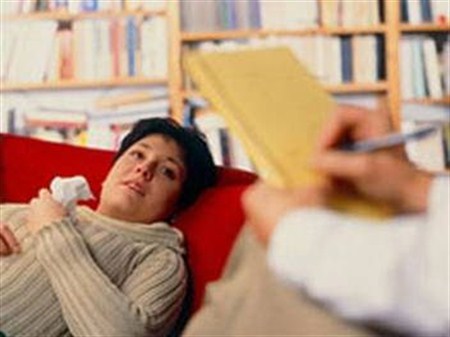 4) KADINDA ORGAZM BOZUKLUĞU
Olağan bir cinsel uyarılma evresinden sonra orgazmın sürekli ya da yineleyici biçimde gecikmesi ya da olmamasıdır. 
Kadınlarda orgazmın anlaşılması ve değerlendirilmesi dığer cinsellik evrelerine göre daha zordur.
Bazı kadınlar hayatları boyunca hiç orgazm olmamışlarken, bazısı da çok nadiren olabilmiştir. Bazı kadınlar mastürbasyonla orgazm olabilir ama cinsel birleşme sırasında orgazm olamazlar, bazı kadınlar ise hiç mastürbasyon yapmamışlardır
4) KADINDA ORGAZM BOZUKLUĞU-organik nedenleri
Orgazm olabilme vajinanın boyutu, pelvis kaslarının gücü ile bağlantılı değildir. 
Omurilik hasarı bulunan, vajinal girişin ve vajinal ameliyatlar dolayısıyla yapısının bozulduğu kadınlarda orgazm bozukluğu gelişebilir. 
Diyabet ya da pelvis kanseri gibi kronik hastalıklar daha çok cinsel uyarılmayı etkilemekte, ikinci derecede orgazmı olumsuz etkilemektedirler
4) KADINDA ORGAZM BOZUKLUĞU-psikolojik nedenleri
1.Negatif beden imajı ve düşük benlik saygısı, 
2. Baba-kız ilişkisindeki olumsuzluklar, 
3. Geleneksel kadın cinsel rolünün dışına çıkamamak, 
4. Edilgenlik, çekingenlik, 
5. Kadının çift ilişkisindeki ikilemi, 
6. Kendini bırakma, kontrolünü yitirme korkusu, 
7. Bağımsızlığını ortaya koyma korkusu, 
8. Cinsellik konusundaki korkular, 
9. Eşe veya erkeğe yönelik olumsuz duygular,
Orgazm Bozukluğu Tedavisi
Orgazm bozukluğunda öncelikle bu soruna neden olan etken tanımlanmalı ve buna yönelik tedavi planlanmalıdır.
Uyarılma azlığı, yeterlı klitoral uyarılmanın olmadığı durumlarda uygun egzersizler ile sorun aşılmaya çalişılır.
Partnerde erken boşalma varsa buna yönelik tedavi yapılır.
Mastürbasyon orgazm bozukluğu tedavisinde sıklıkla kullanılan bir yöntemdir.
İlaç kullanımına bağlı olarak ortaya çıkan durumlarda kullanılan ilaç değiştirilebilir veya kesilebilir.
Orgazm Bozukluğu Tedavisi
Cinselliğin orgazm dışındaki evrelerinde yaşanan sorunlar da orgazmı etkileyebilirler. 
Öncelikle sorunun ortaya çıktığı evreye özgü tedavi planlanmalı, orgazm sorunu dığer tedaviler sonrasında değerlendirilmelidir. 
Kadın orgazm problemlerinin çözümünde sağlanması gereken en temel noktalar, "uygun eş, uygun ortam ve uygun uyarı"dır. Bunlardan birinde sorun olduğunda orgazm problemi beklenebilir.
5) Kadında Disparoni (Ağrılı Cinsel Birleşme)
Ağrılı cinsel ilişki, cinsel ilişki sırasında yineleyici bir biçimde ya da sürekli olarak eşlik eden genital ağrının olmasıdır. Tekrarlayıcı olması önemlidir. Kısa süreli ve geçici olan ağrılar disparoni olarak kabul edilmezler.
Vajinismus ile birlikte seyredebildikleri gibi bağımsız da olabilirler.
Kadında Disparoni
Kadın cinsel sorunları içinde fiziksel nedenlerin en sık rastlandığı bozukluk disparonidir. 
Cinsel birleşmede ağrı yakınması olan bir kadında öncelikle fiziksel bir sorun olup olmadığı araştırılmalıdır.
Bir çok tıbbi soruna bağlı olarak disparoni gelişebilir.
Disparoni
Kadın cinsel organları veya idrar yollarına ait enfeksiyonlar, genital bölgedeki eski skar dokuları, doğum sırasında meydana gelen yırtılmalar, endometriyozis, alt karın bölgesinde bulunan tümörler ve aynı bölgeden geçirilen operasyonlar, radyasyon tedavileri, bağırsaklar ile ilgili hastalıklar ve uterusun arkaya doğru dönük olması, disparoniye yol açabilir.
Disparoni Tedavisi
Fiziksel nedenler öncelikli olarak araştırılmalıdır. 
Eğer neden psikolojik ise, psikiyatrik destek ve tedaviler ile cinsel egzersizler kullanılarak çözüme gidilir. 
Ağrılı cinsel ilişki tedavisi vajinismus tedavisine benzer ve seks terapisi ile başarı oranı oldukça yüksektir.
6) Vajinismus (Ağrılı giriş bozukluğu)
Vajinaya giriş denendığinde, vajinanın dış üçte birini çevreleyen kaslarda yineleyici ya da sürekli bir biçimde istemsiz kasılmaların olmasıdır.
Vajinismus
Çoğunlukla cinsel birleşmeye olanak vermeyen bu kasılmayı kadın kendisi yapmaz ve kendi isteği ile de geçiremez. 
Temel bozukluk, vajina girişindeki kasların istemsiz kasılmasıdır ancak vajinismusda buna bedenin çeşitli bölgelerinde bazen tüm bedende kasılmalar, sıklıkla bacakların kapanması, korku, bazen titreme, çarpıntı, terleme, bulantı, hatta kusma, fenalık hissi ve ağlama gibi belirtiler eşlik edebilir.
VAJİNUSMUSUN NEDENLERİ
1. Baskıcı, otoriter baba, 
2. Baba-kız ilişkisinde güçlükler, 
3. Zayıf, güçsüz anne, 
3. Cinselliği değersizleştiren/aşağılayan aile, 
4. Cinsel organlardan iğrenme veya hoşlanmama, 
5. Olumsuz dinsel şartlanma, 
6. Cinsel şiddet, 
7. Eşcinsel özdeşleşme, 
8. Yanlış bilgiler ve inanışlar, 
9. Kızlık zarını yitirme korkusu, 
10. Cinsel tabular, mitler, inanışlar, 
11. Pasif, bağımlı eş, 
12. Gebelik korkusu,
VAJİNUSMUSUN NEDENLERİ
Vajinismus bir savunma tepkisidir ve bilinçdışı savunma, saldırgan ve tehditkar olarak algılanan erkekle birleşmeyi reddetmektir. 
Erkeğin saldırgan olarak algılanışına ek olarak cinselliğin kirli ve kötü bir şey olarak algılanması da birleşmeye karşı bir direnç gelişmesine zemin hazırlamaktadır.
Vajinismuslu kadınlar ilişkiyi şiddet veya işgal edilme olarak gördüklerinden kasılmanın anlamı da şiddete karşı önlem almak demektir.
Vajinismus Tedavisisi
Cinsel tedaviye en iyi ve en kısa sürede yanıt veren cinsel işlev bozukluğu olduğunu da söyleyebiliriz. 
Cinsel terapi çoğunlukla çift görüşmesi şeklinde sürdürülür. 
Öncelikle çiftin yanlış inanişlarının düzeltilmesi, cinsel organlar ve "sağlıklı cinsellik"le ilgili bilgilendirilmesi hedeflenir.
Vajinismus Tedavisisi
4-10 seans arasında ve 1-4 ay arasında değişen bir sürede ve haftada-iki haftada bir yapılan seanslardan oluşur. Tedavinin esası vajinadaki istem dışı kasılmanın aşamalı egzersizlerle ortadan kaldırılmasıdır. 
Tedavide gevşeme, imajinasyon, duyarsızlaştırma teknikleri kullanılır. Ayrıca vajinusmusa yol açan etkenlerin çözümlenmesi sağlanır
Vajinismus tedavisinde uygun olmayan yaklaşımlar
Hymenektomi
Uyuşturucu pomatlar
Alkol alımı
Kaygı giderici ve antidepresan ajanların kullanımı
Sıcak su banyosu, anestezik pomadlar, ağrı kesiciler, sıkıntı gidericilerin birlikte kullanımı
Tek seanslık çözüm önerileri
Hipnoterapi
Fonksiyonel elektrik stimülasyon- biofeedback yöntem -, pelvik taban egzersizleri ve invitro duyarsızlaştırma teknikleriyle laboratuvar ortamında vajinadaki kasılmanın giderilmeye çalışılması
Vajinal botulinum toksini uygulaması (botoks)
Genel anestezi altında cinsel birleşme
PENİS CAPTIVUS (tutsak penis)
Halk tarafından “vajina kilitlenmesi” olarak bilinen durum, tıp çevrelerince “penis captivus” olarak adlandırılıyor ve “tutsak penis” anlamına geliyor. 
Penis captivus, “cinsel birleşme sırasında kadının vajina kaslarının kasılması, böylece penisi kenetlemesi ve penisin vajinadan çıkışını engellemesi durumu” olarak tanımlanıyor.
PENİS CAPTIVUS CİNSEL BİR MİTTEN BAŞKA BİR ŞEY DEĞİLDİR
Şimdiye kadar ispatlanmış, bir vaka olarak yayını yapılmış, seksoloji kongrelerinde sunulmuş, fotoğrafı veya videosu çekilmiş bir penis captivus olayı hiç görülmemiştir.
PENİS CAPTIVUS NEDEN GERÇEK OLAMAZ
1.Vajinal açıklık ve vajina duvarı kaygan,yumuşak ve kolay geçişe izin verecek yapıdadır.
2.Vajina duvarını kaplayan kaslar penisi içerisinde kenetleyecek kadar güçlü değildir.
3.Vajinusmus vajen kaslarının istemsiz kasılarak vajinaya penisin penetrasyonunu önlemektedir ancak penis vajen içerisindeyken, vajina kaslarının kasılıp kadının penisi vajina içerinde kilitli tutabilmesi mümkün değildir.
4.Orgazm sırasında vajinadaki kasılmalar 5-10 saniye kadar sürebilmektedir. Orgazm bittikten sonra kasılmalar sonlanmaktadır.
5.Erkeğin boşalmasından sonra ereksiyon sona ermekte ve kolaylıkla vajenden dışarı çıkmaktadır.